Module 1 Legend or Truth?  Lesson # 2 (a)  Theme “ The wildest dream. ”
Learning objectives:
 to consolidate information in a text;
 to consolidate new vocabulary through synonymous words;
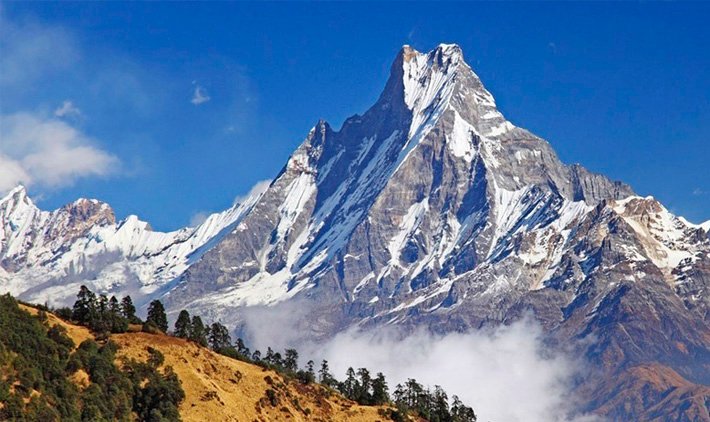 Read the text and answer the questions.
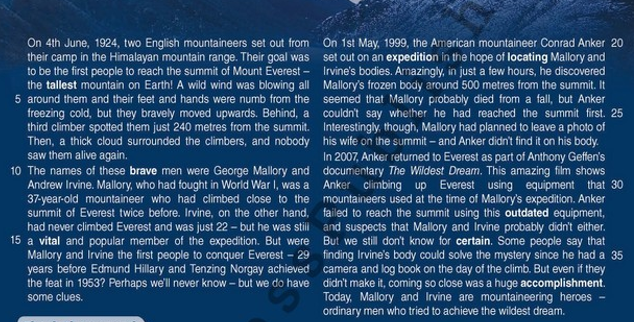 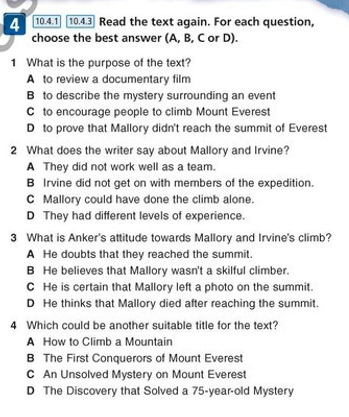 Match the words with their synonyms:
1.Important 		a) tallest
2.Achievement	b) brave
3.courageous-	c) vital
4. highest-		d) expedition
5. mission-		e) outdated
6. old-fashioned-	f) certain
7. finding-		g) accomplishment 
8. sure -		h) locating
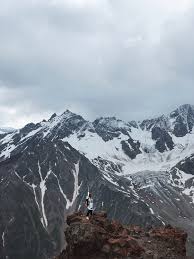 Write
Imagine you are Conrad Anker. You have just discovered Mallory’s body. Write  a diary entry about the experience.
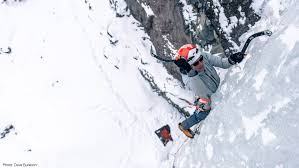 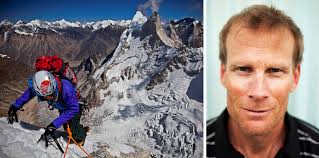